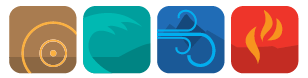 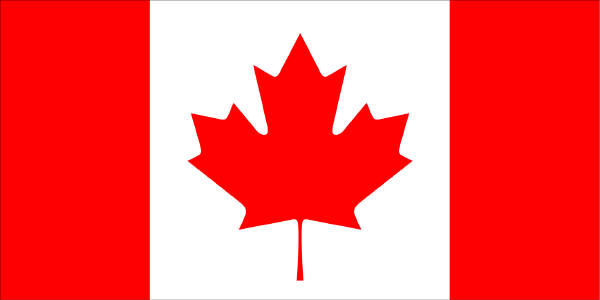 Canadian Risk and Hazards Network (CRHNet)  
Established 2003
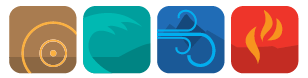 Vision
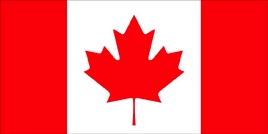 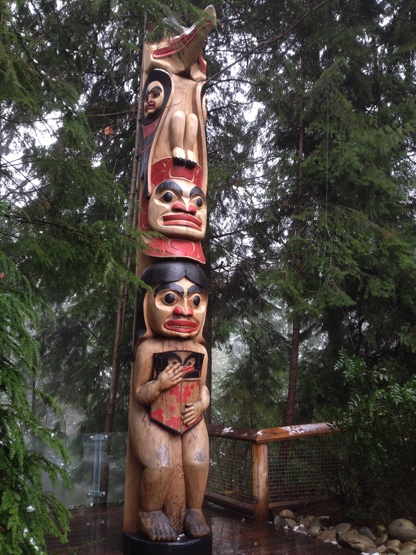 CRHNet creates an environment for

Early Career Professionals;
Researchers;
Educators; and, 
Practitioners

to share innovative approaches and building best practices to reduce disaster vulnerability in Canada
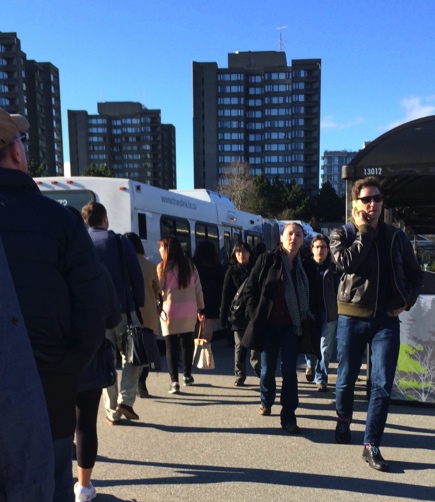 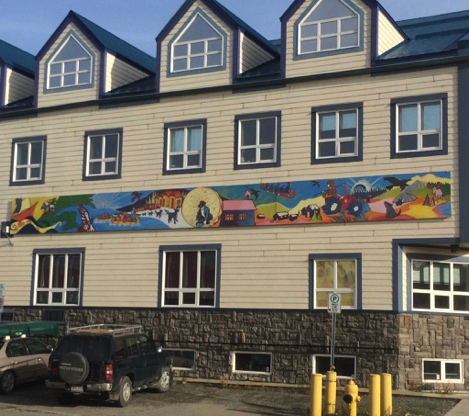 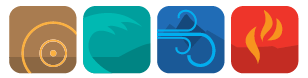 Goal
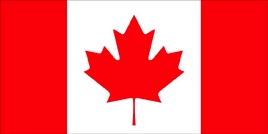 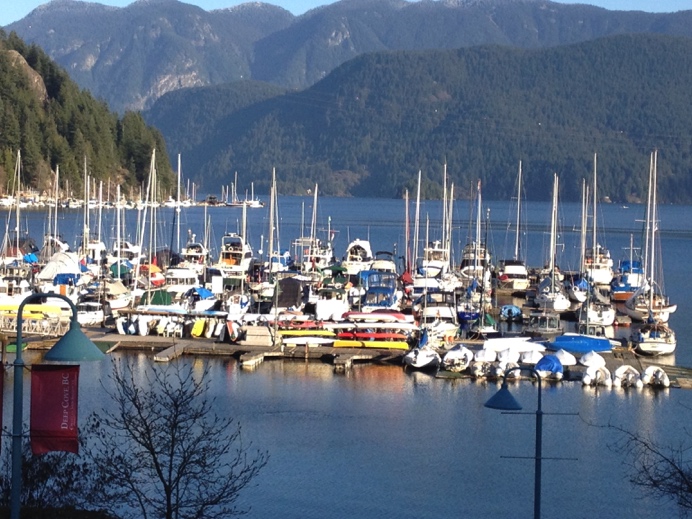 To create a safer and more resilient 
Canada
 
“Reducing Risk through Partnerships”
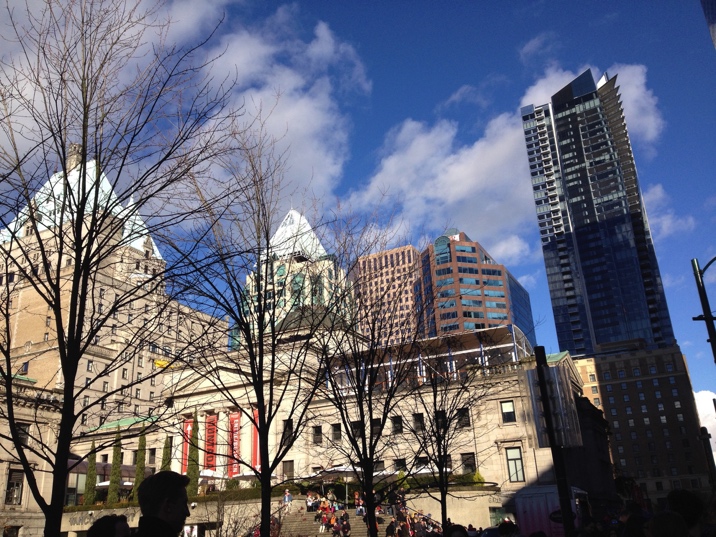 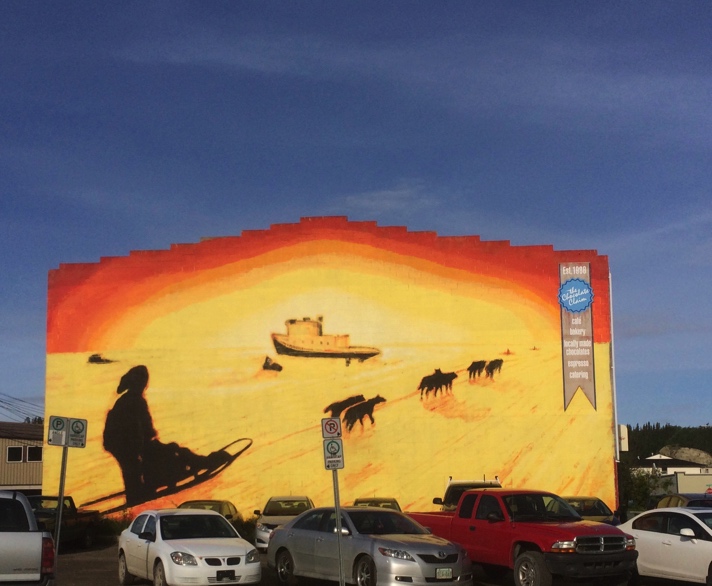 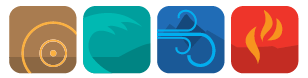 Purpose
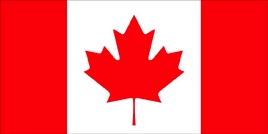 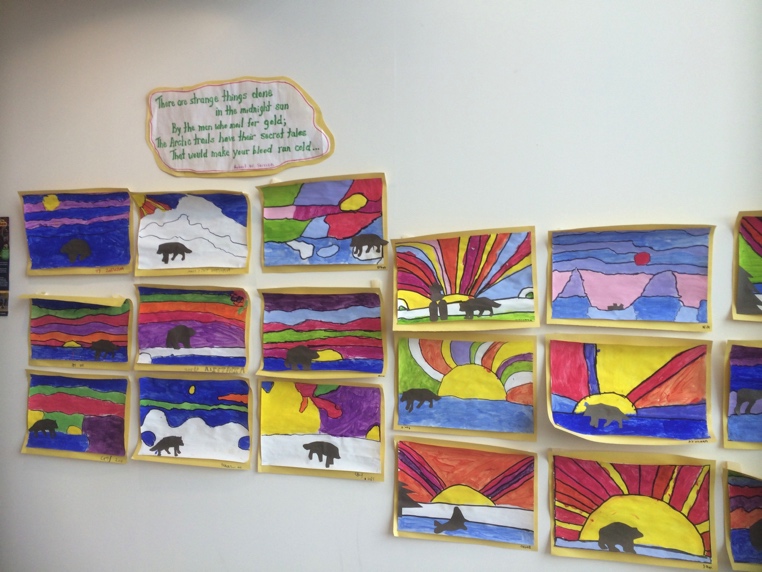 CRHNet assists in disseminating lessons learned, knowledge, methods and tools, 

with a view to reducing disaster risk and building community resilience.
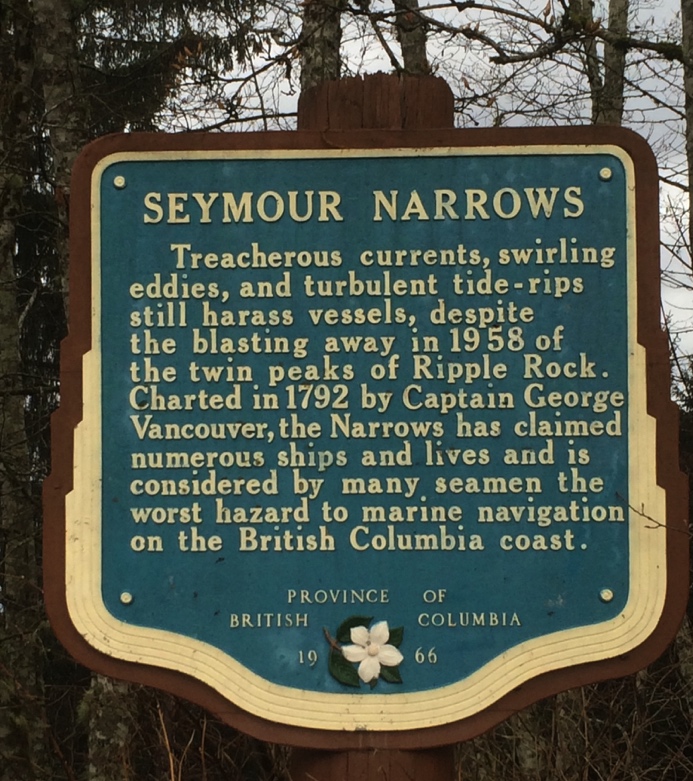 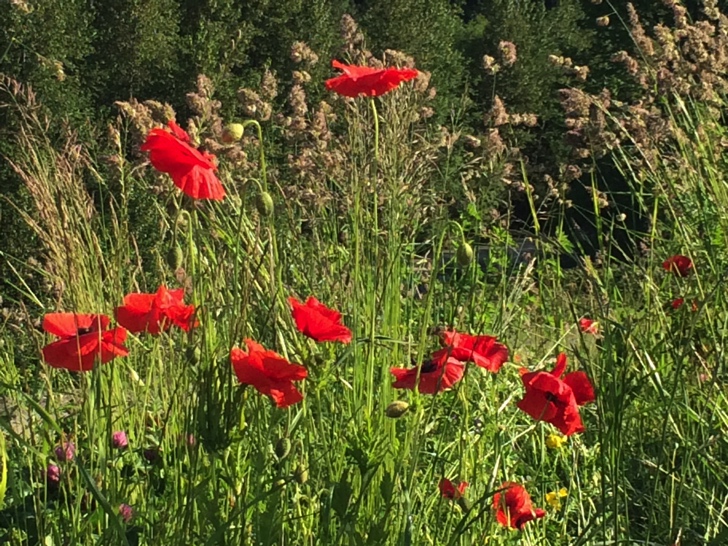 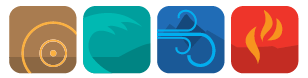 Objectives
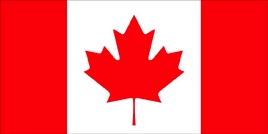 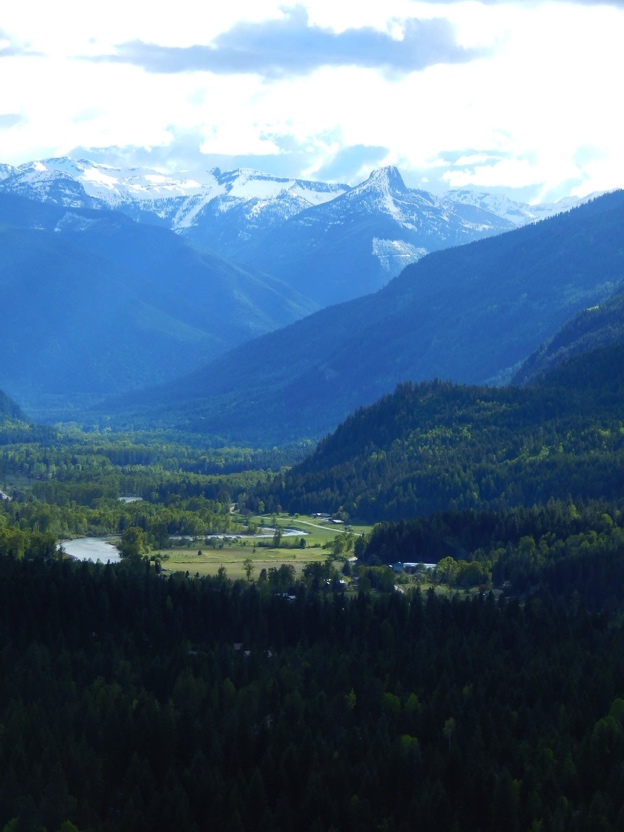 Help build Canadian capacity to deal effectively with threats and consequences from all hazards.
Promote, develop and facilitate disaster resilience across Canada.
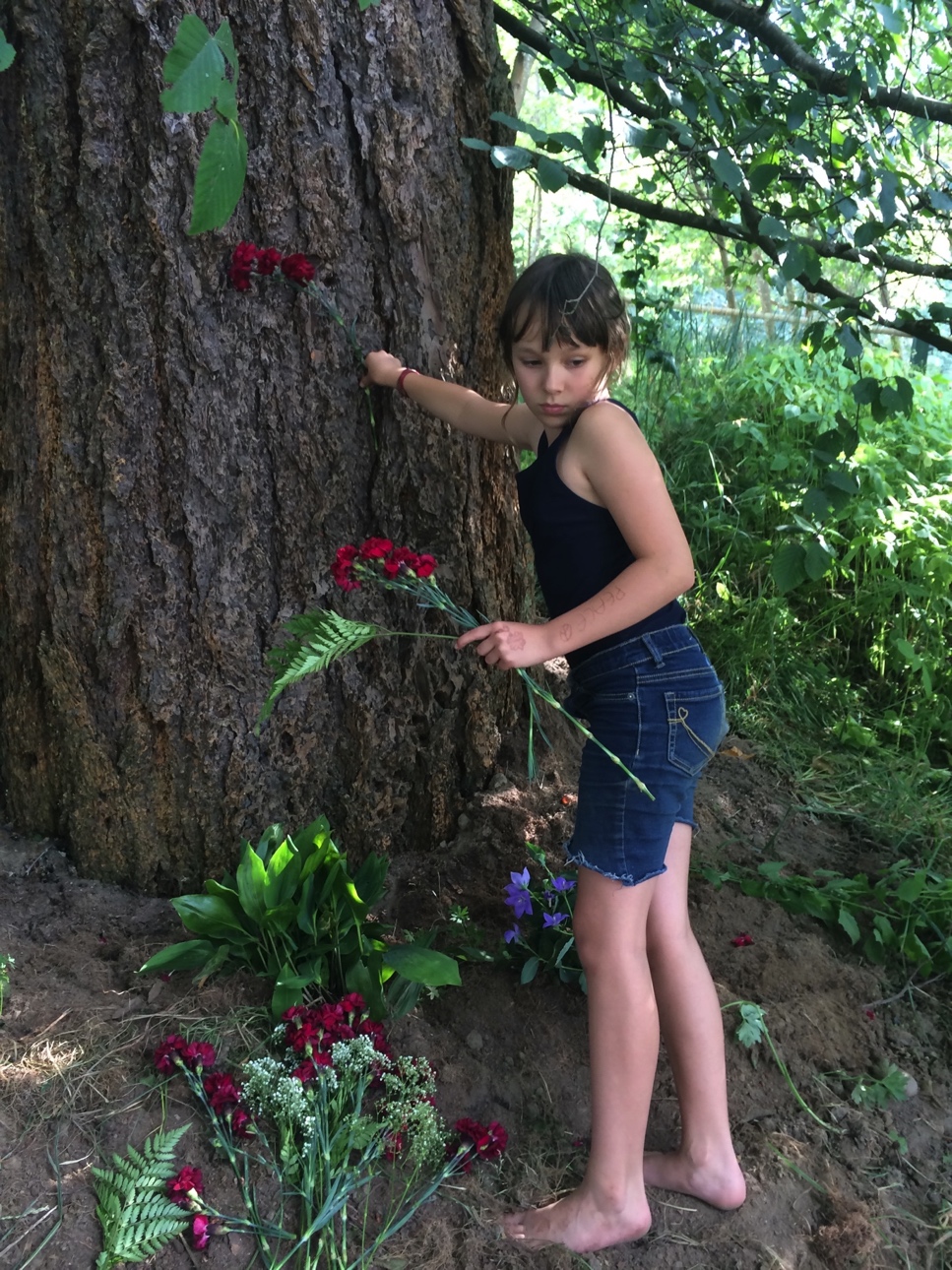 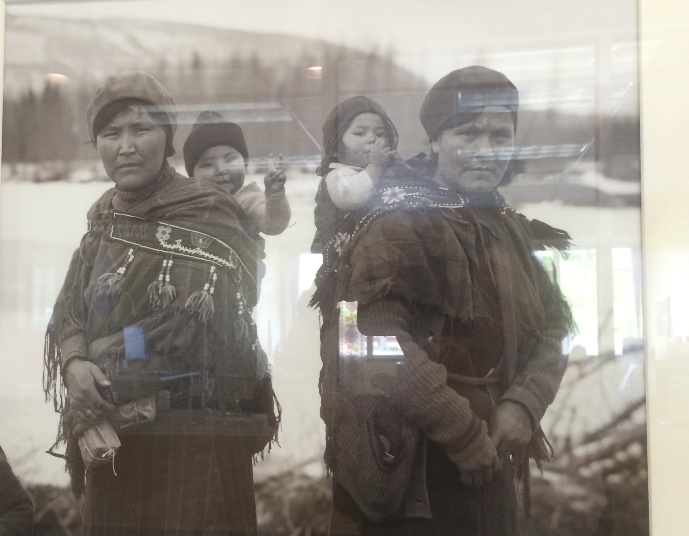 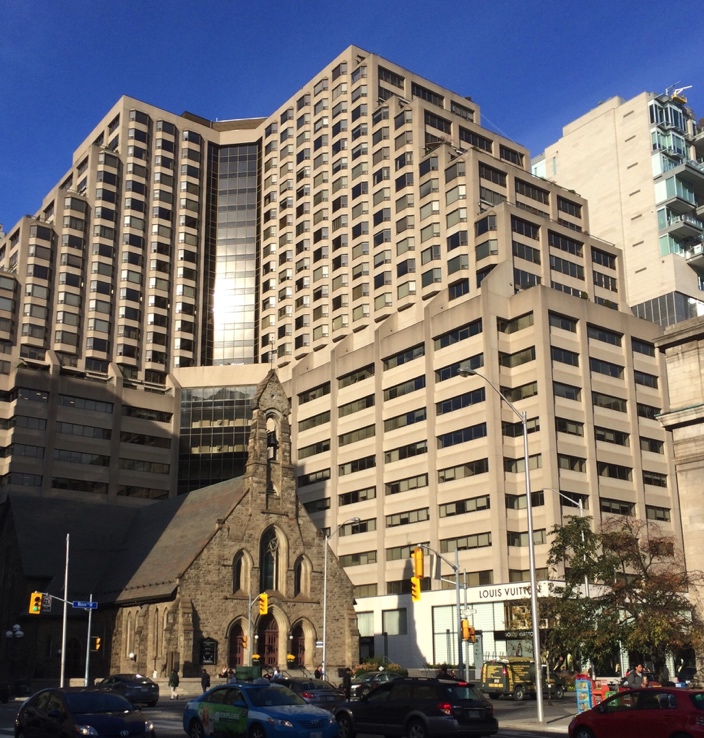 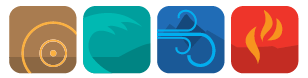 Governance
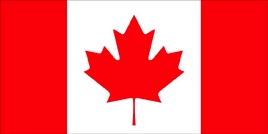 CRHNet is an incorporated national association. 
The volunteer board of directors is drawn from a cross section of Canadian academics and practitioners in the field of hazard risk management and research.
Ernie MacGillvray
Patricia Martel
Judith Muncaster
Brenda Murphy
Shona de Jong
David Diabo
Michel C. Dore
Gale McMahon
Jodi Manz-Henezi
Mark Seemann
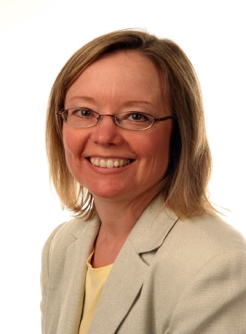 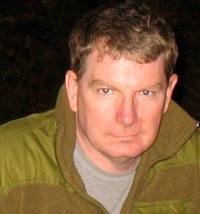 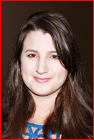 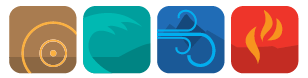 CRHNet Board
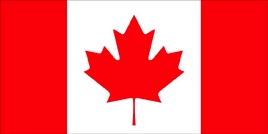 Monthly teleconference (last Friday of each month)
President, Vice-President, Secretary, Treasurer & hired Executive Director form the Executive
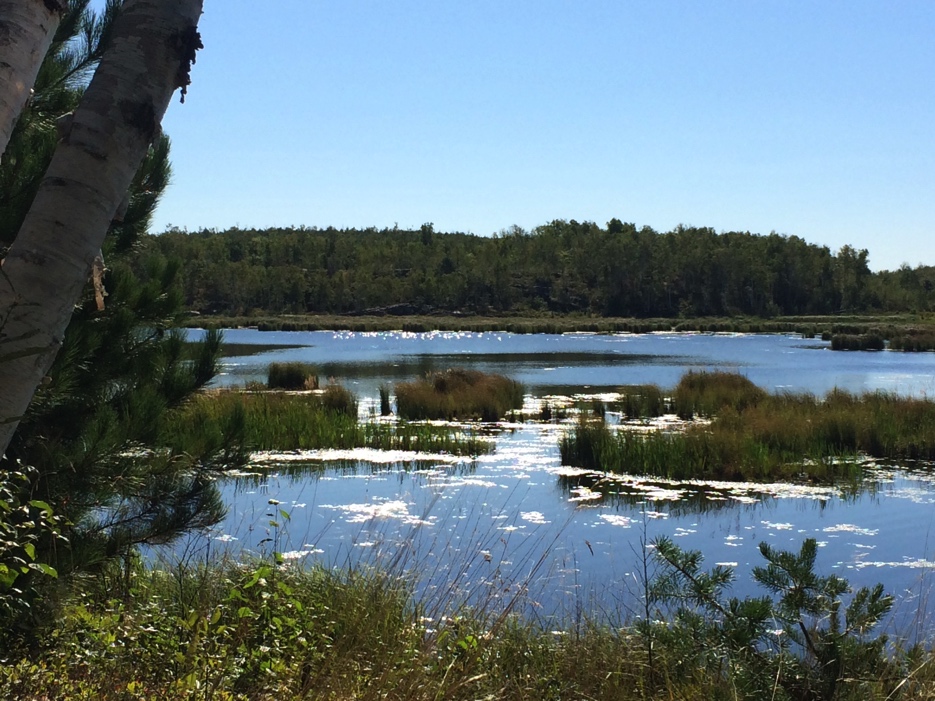 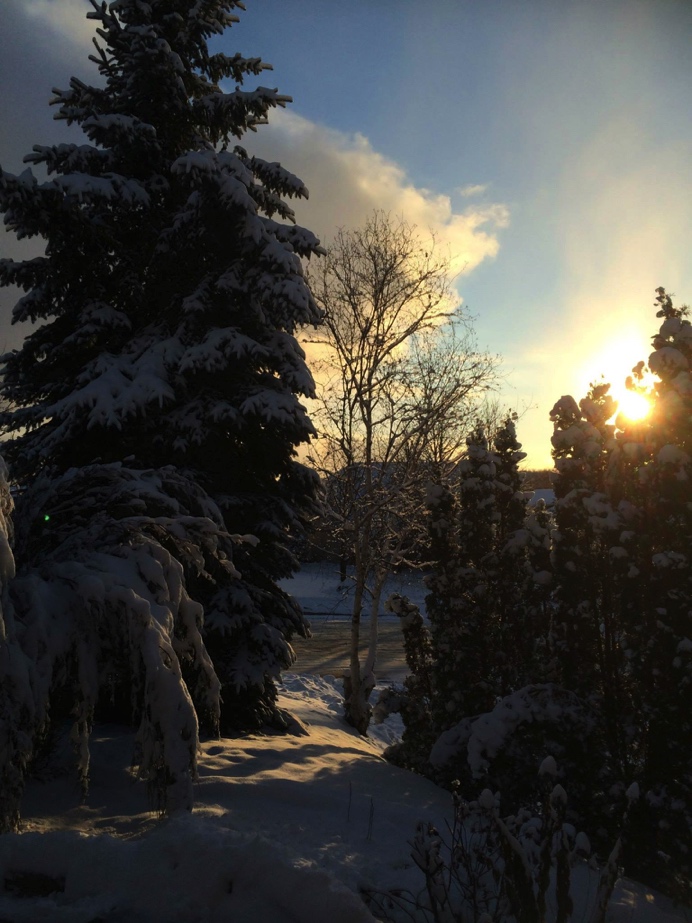 Standing Committees: e.g. Awards, HazNet,  Membership, Communication, Symposium 
Meeting minutes,  agendas are available to the public.
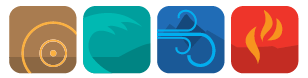 CRHNet Structure
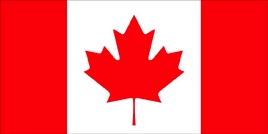 Employs an Executive Director responsible for the day-to-day administration of the organization
CRHNet is registered federally as a not-for-profit corporation
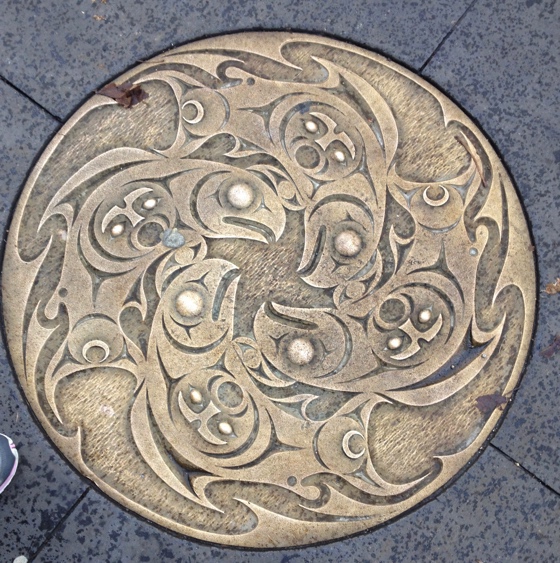 Financial reports and operating statements are produced monthly in accordance with the terms of the corporation
CRHNet holds an Annual General Meeting at its annual Symposium
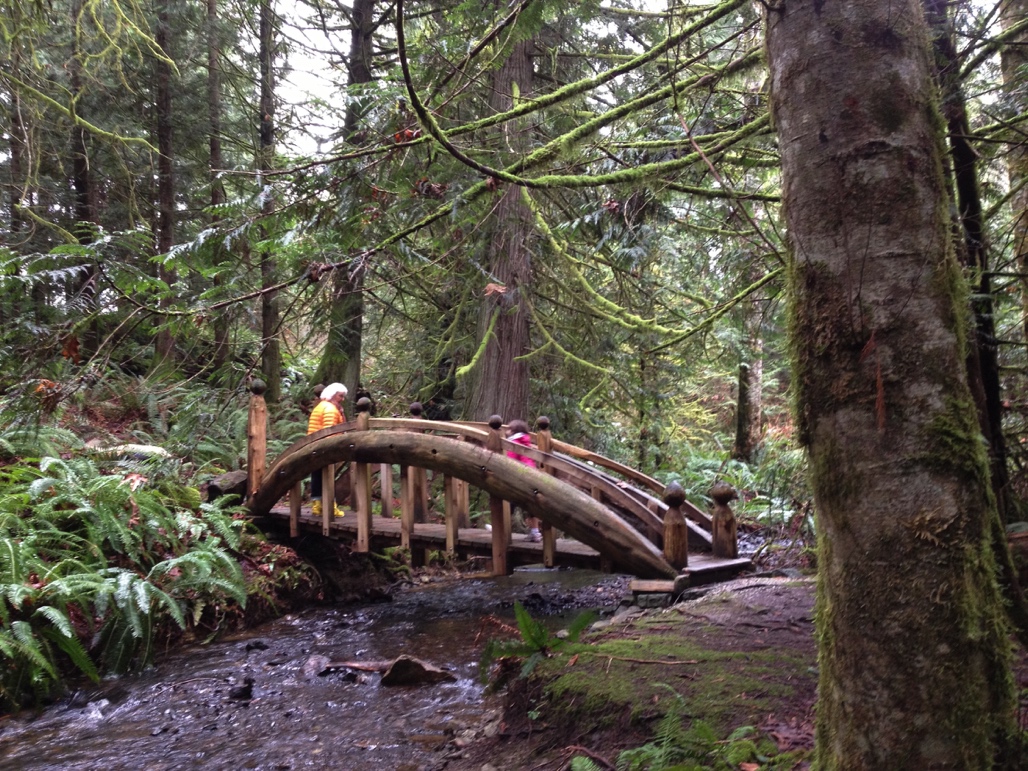 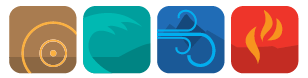 Programs/Initiatives
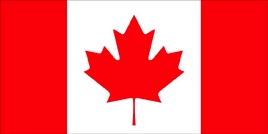 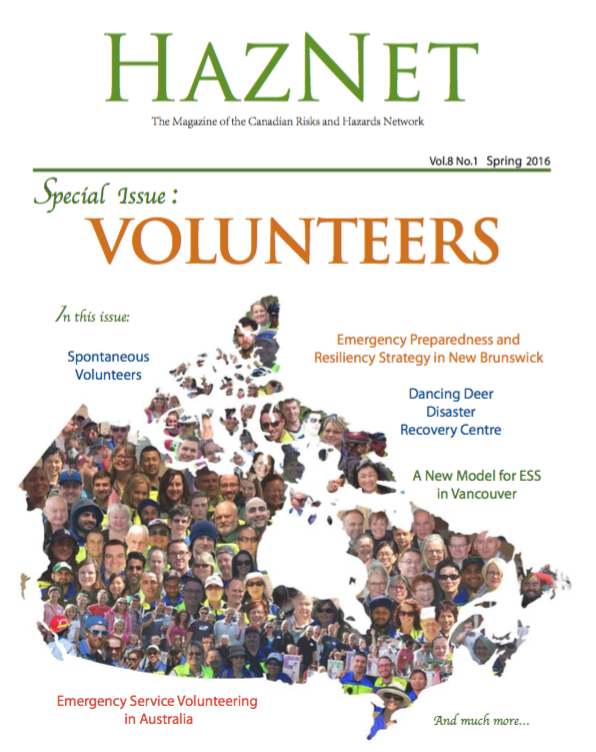 Annual Symposium

HazNet

Young Professionals

Awards 

Mentorship 

Academic Network
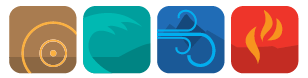 Web Site
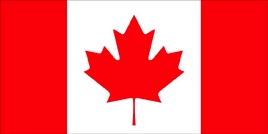 www.crhnet.ca
Library
  By-Laws  
  Resources 
  Ongoing research 
  HazNet Journal Archives
  Disaster Management
   Textbook
  Current + Past  Symposia
  National Platform for DRR
  Social Media networks
          much more…
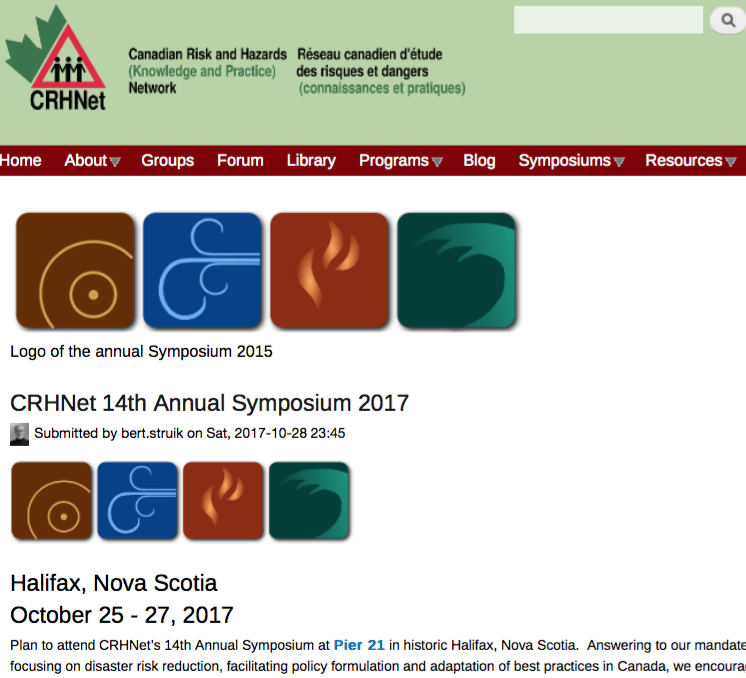 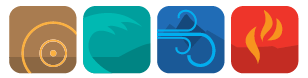 Membership
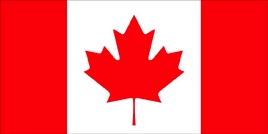 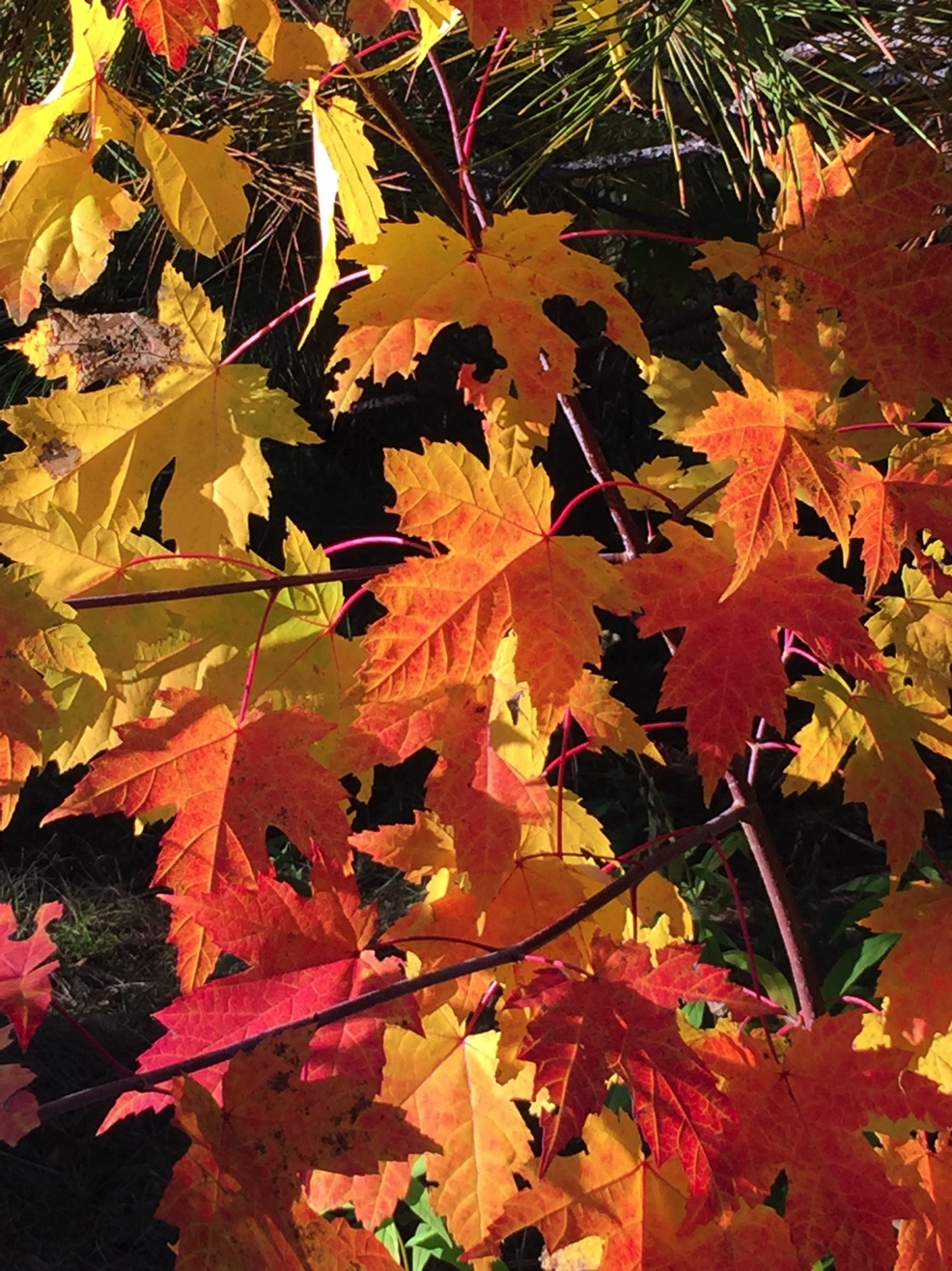 Annual membership to  CRHNet is available: 
   - Students $25 
   -  Individuals $50
   -  Academic Institutions $500 
  -  Organizations ranging from
      $500 to $25,000
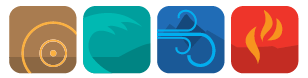 Join Us
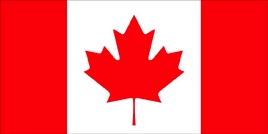 Help us make a safer Canada and a safer world!
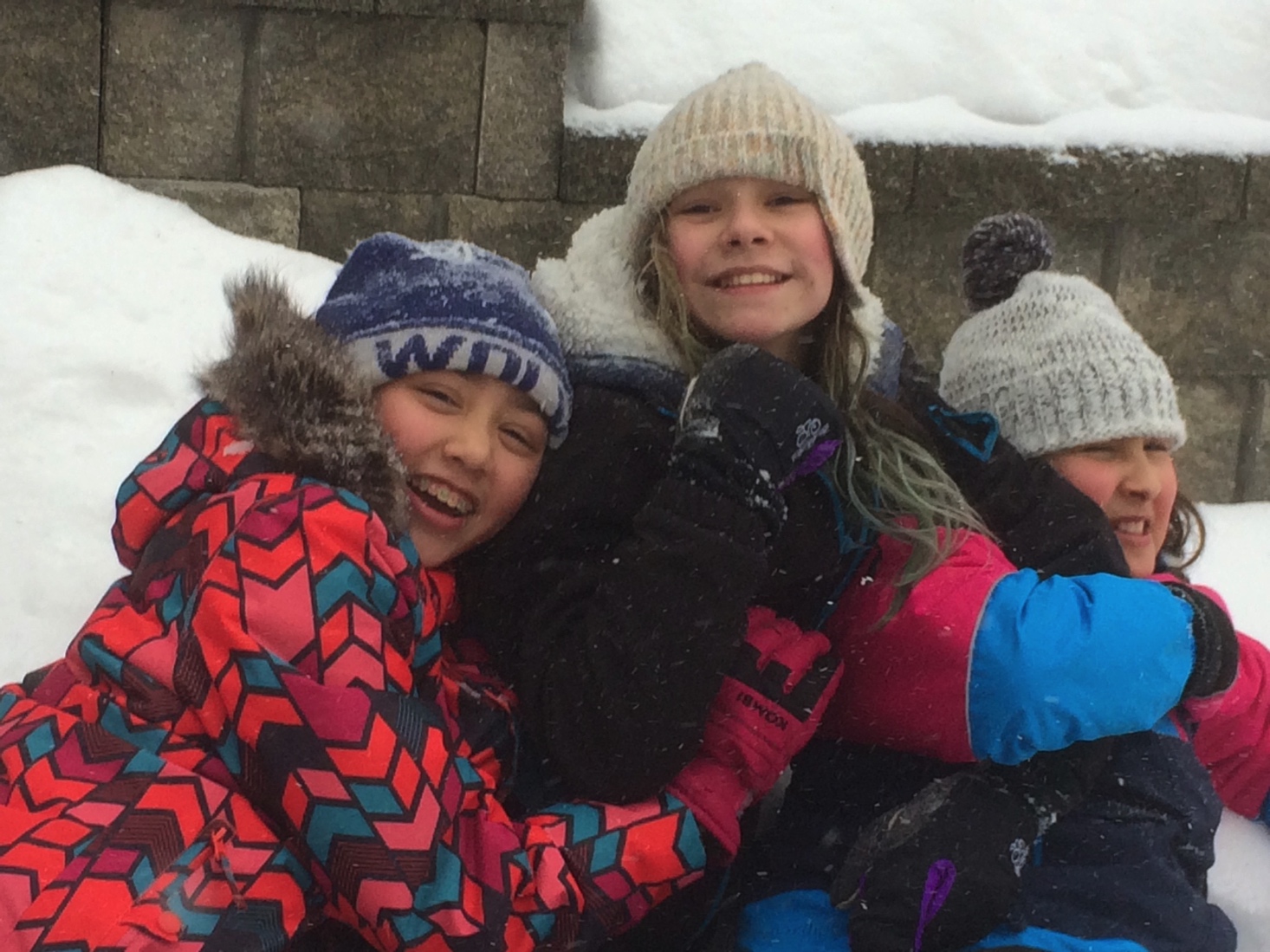 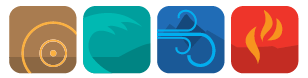 Why Join?
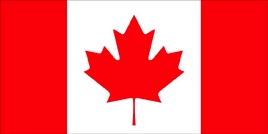 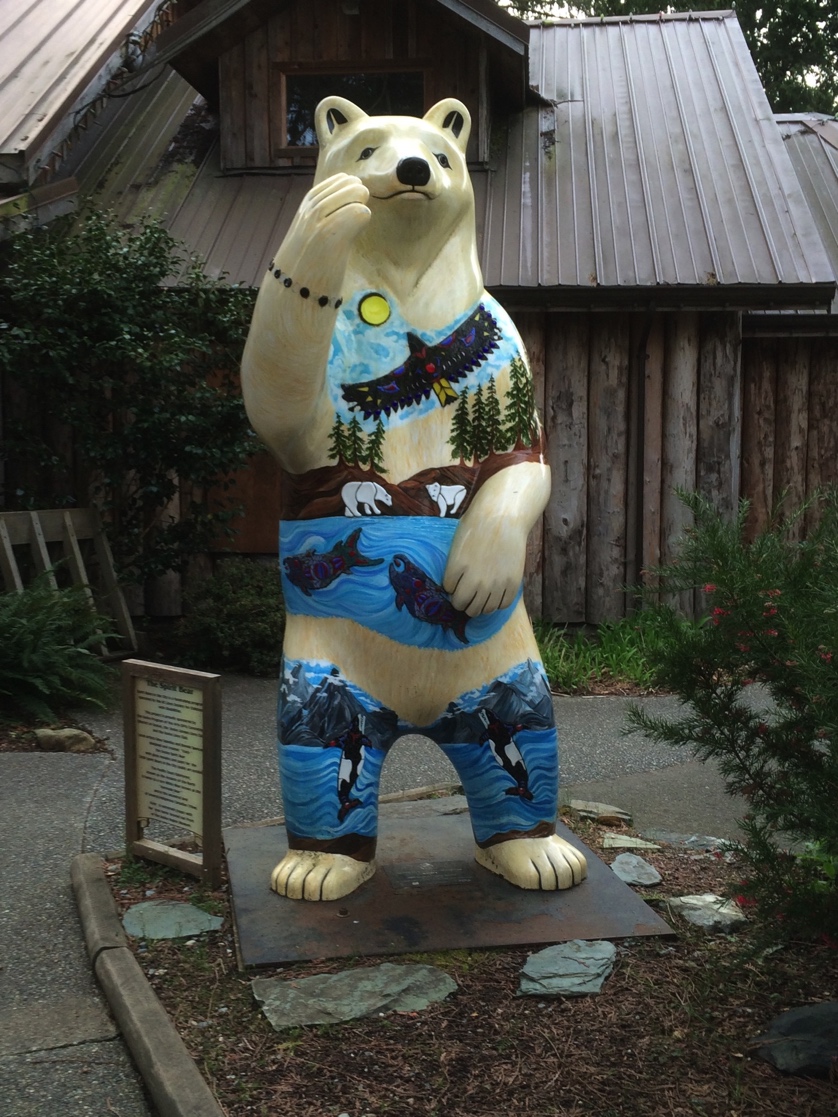 Help develop a vibrant community of people who mitigate risk and hazards and improve emergency and disaster management.
A reduced registration fee for the annual CRHNet Symposium
Access to the CRHNet member database
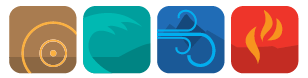 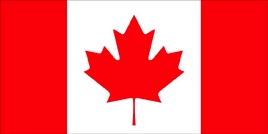 Questions?
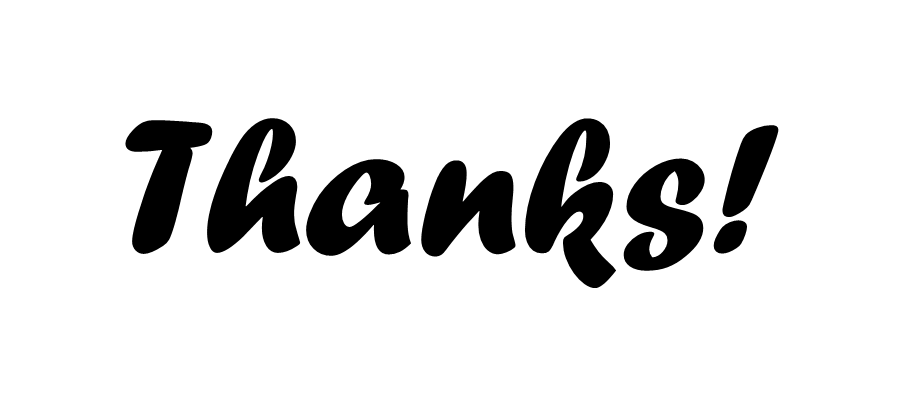 For More Information Please Contact:
 
Brenda Murphy, bmurphy@wlu.ca
Marion Boon, execdir@crhnet.ca